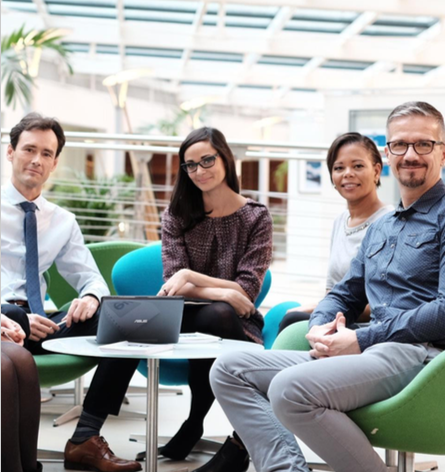 Opportunità di lavoro e tirocinio presso le istituzioni europee
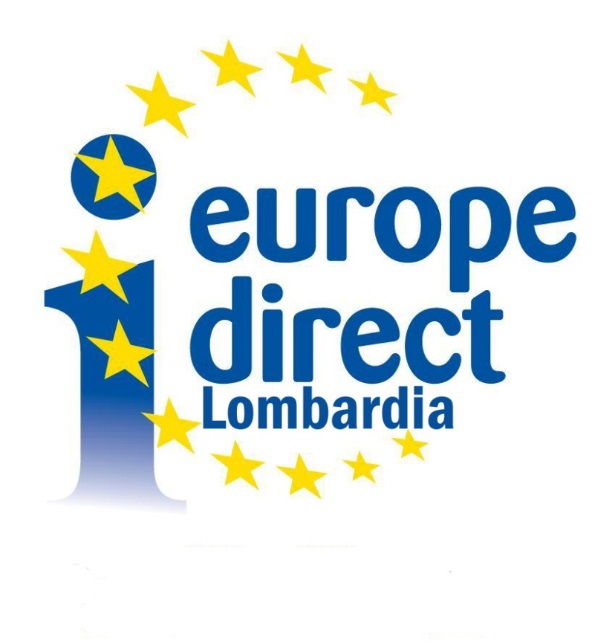 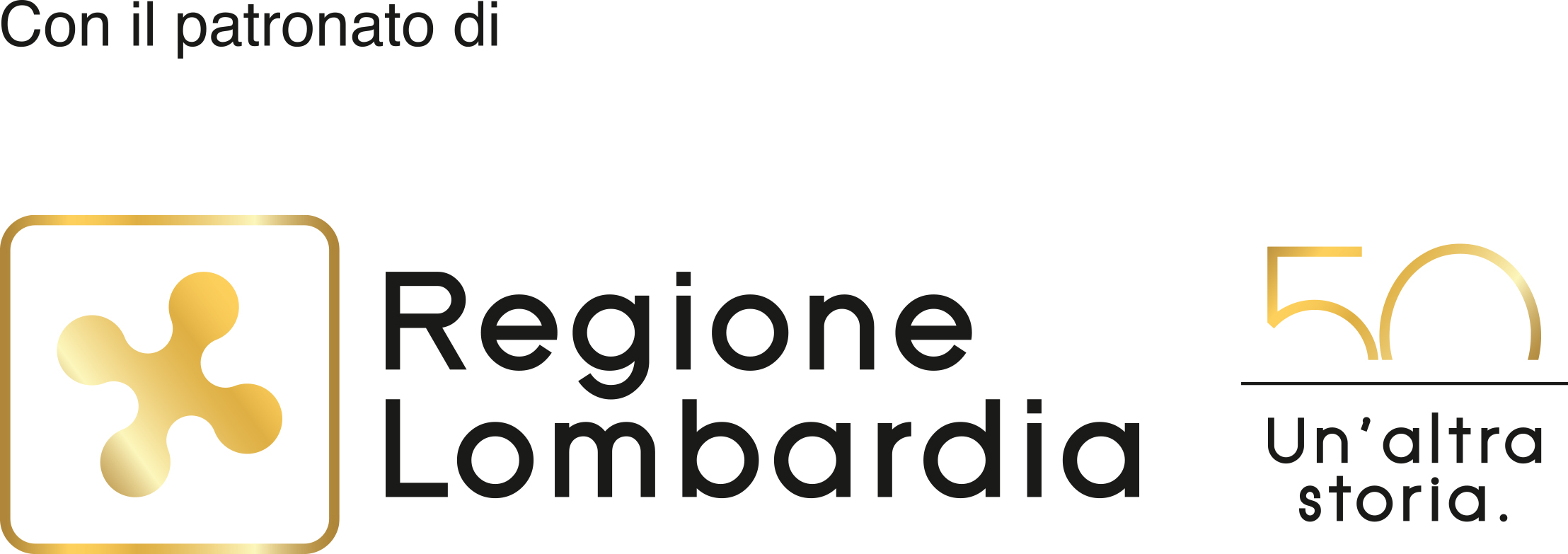 LOGO R1
LOGO R1
LOGO R1
Istituzioni europee
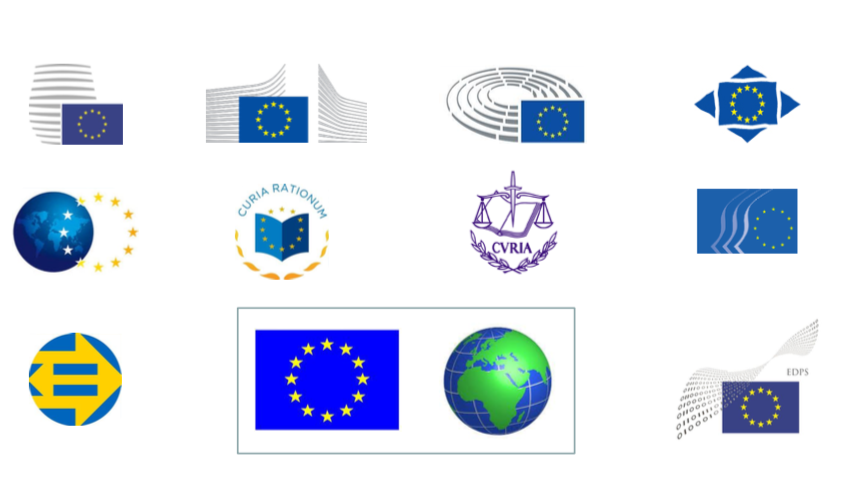 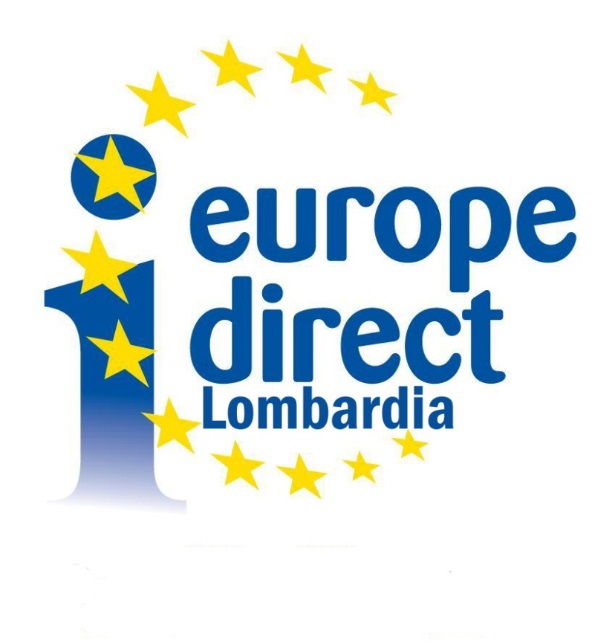 Perché questa esperienza?
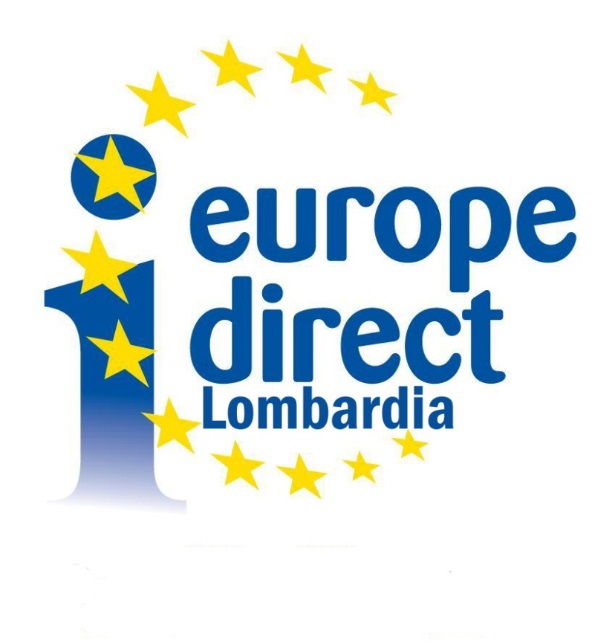 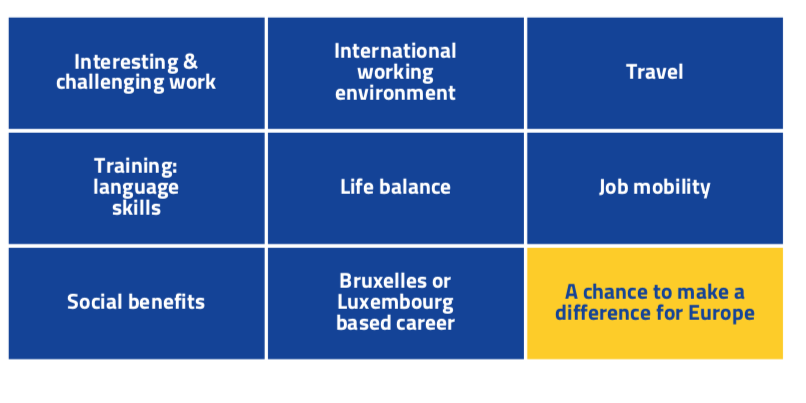 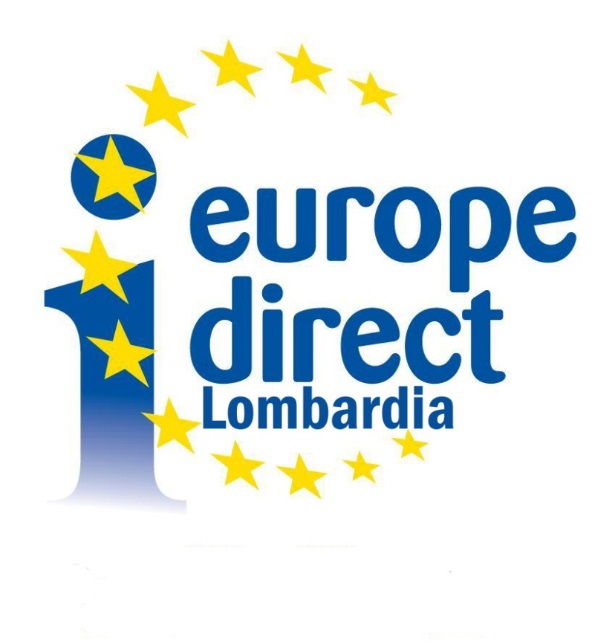 Quali i profili richiesti?
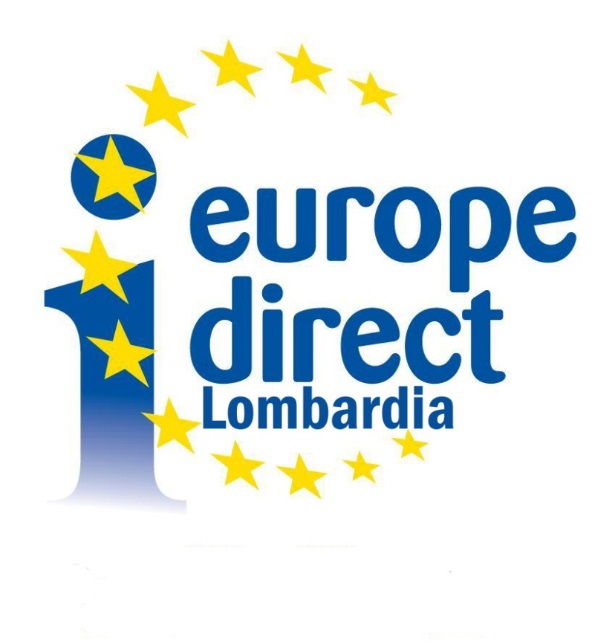 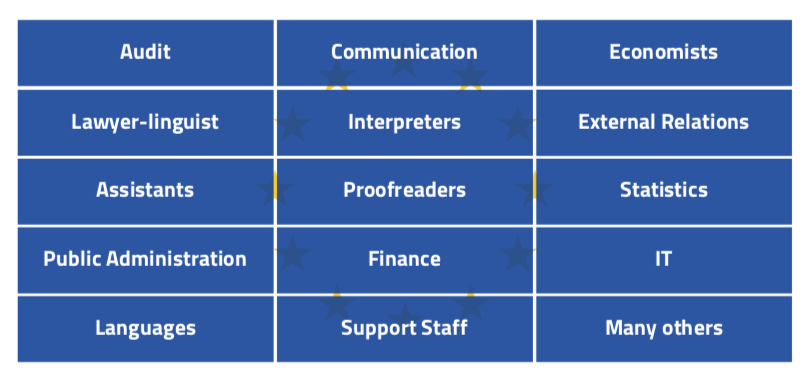 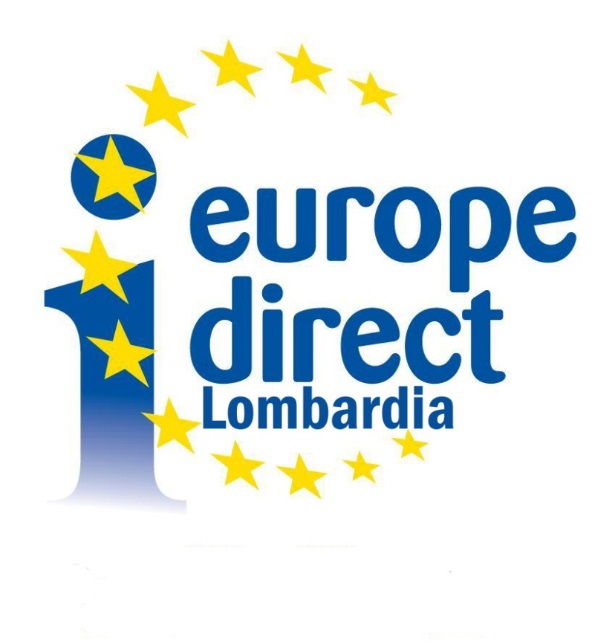 Quali i requisiti?
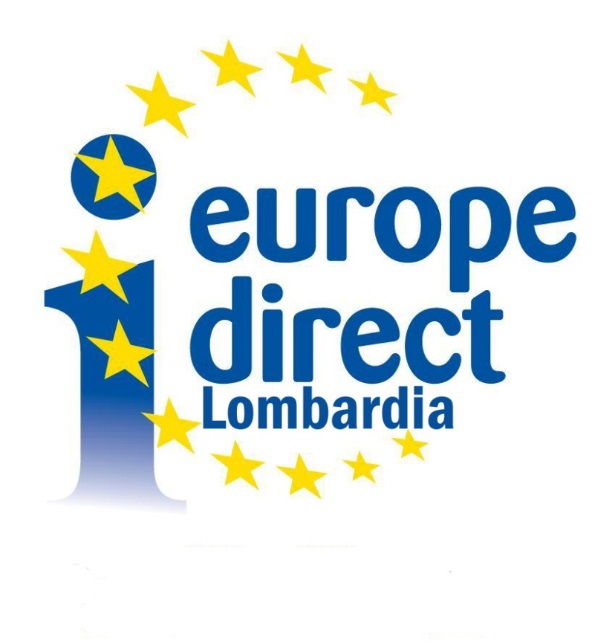 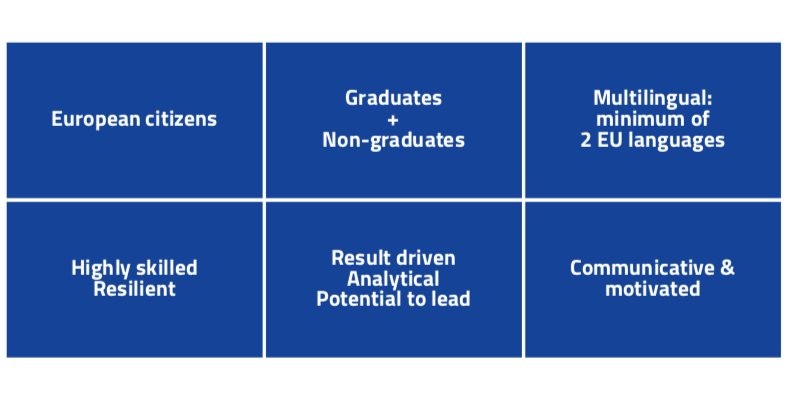 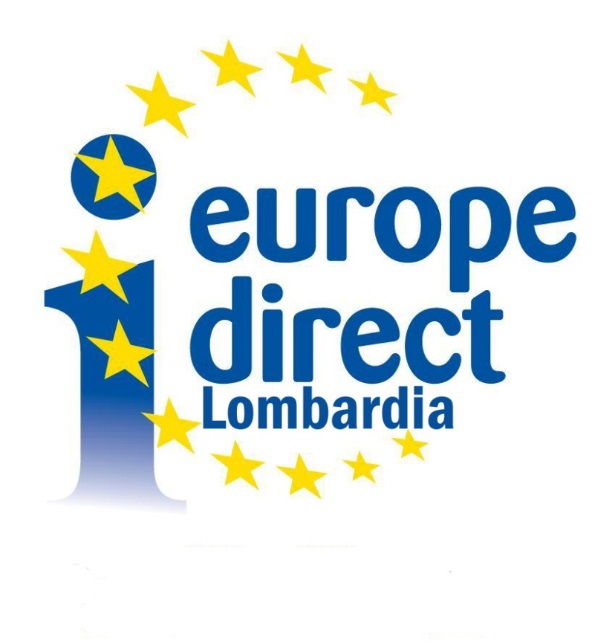 Ufficio europeo per la selezione del personaleEPSOepso.europa.eu
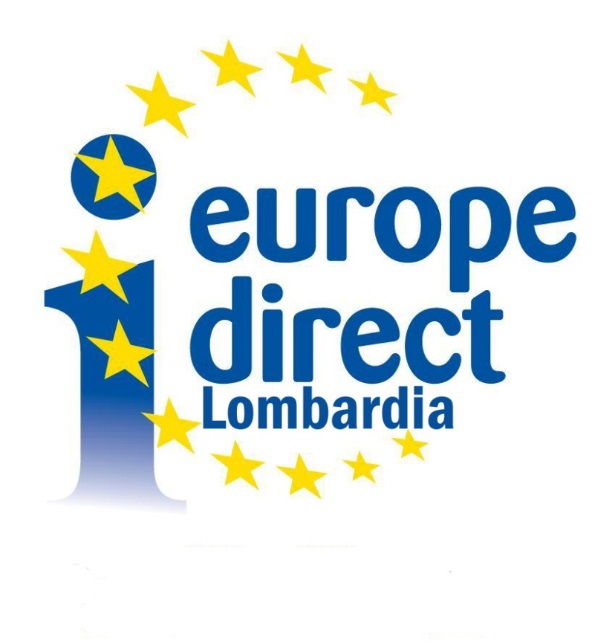 Staff permanenteAST - AD
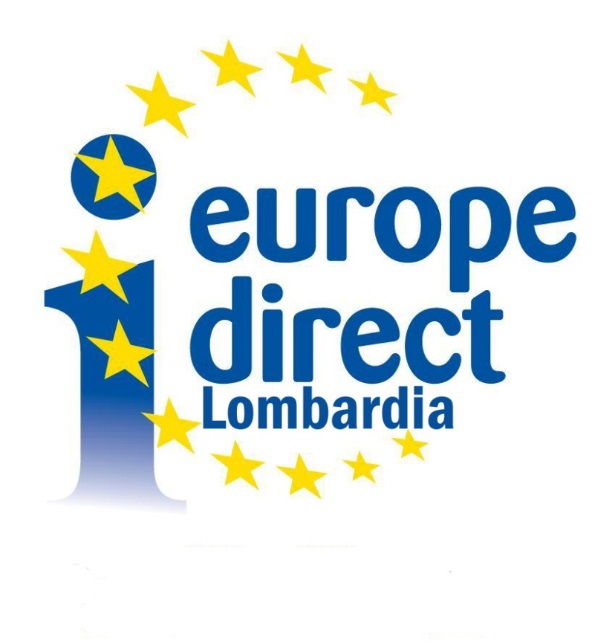 Livelli e salari
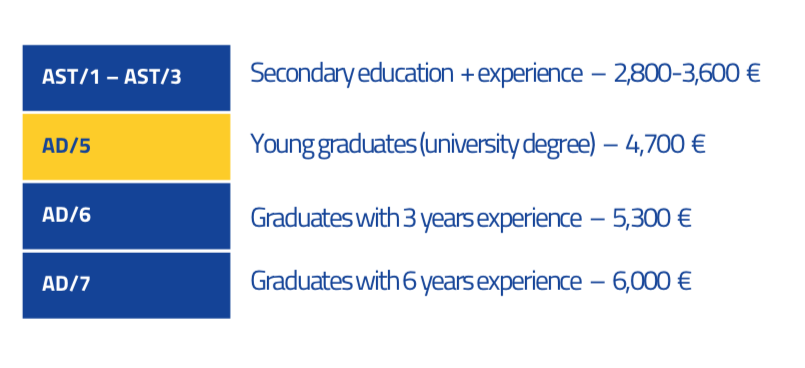 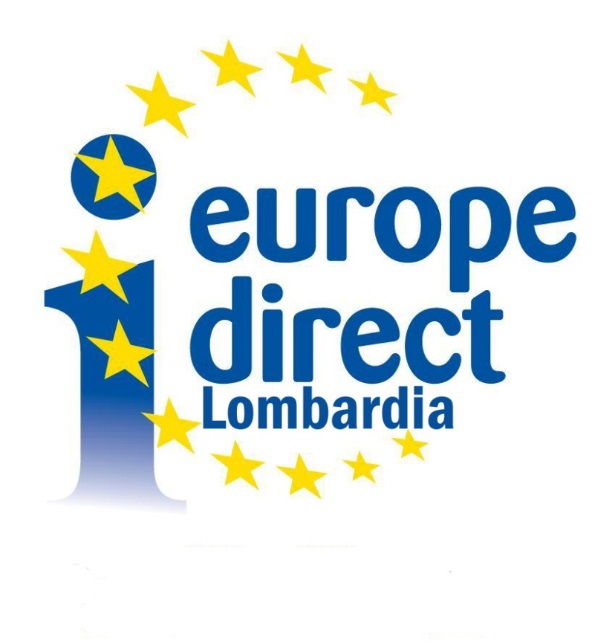 Come cercare le posizioni aperte ed applicare?
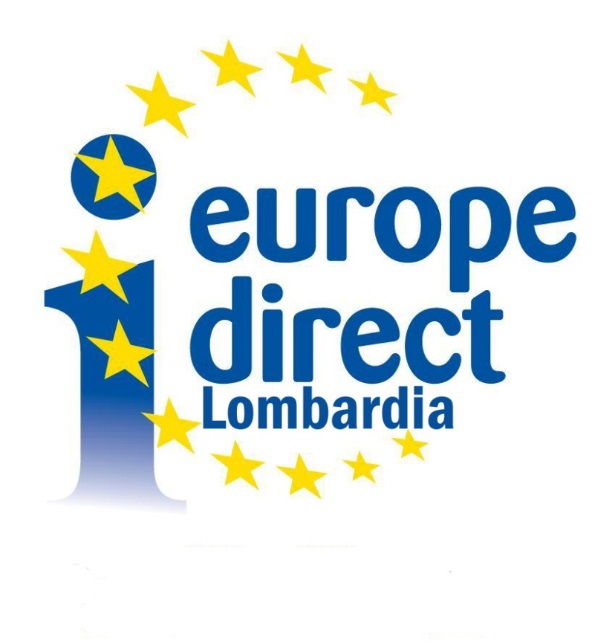 epso.europa.eu
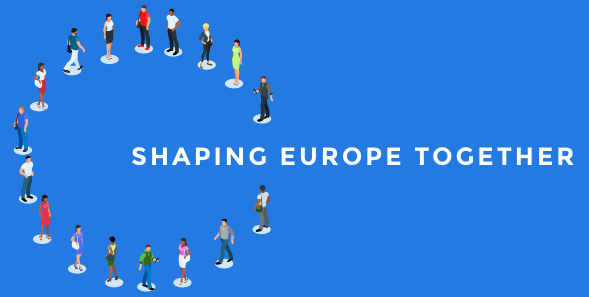 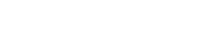 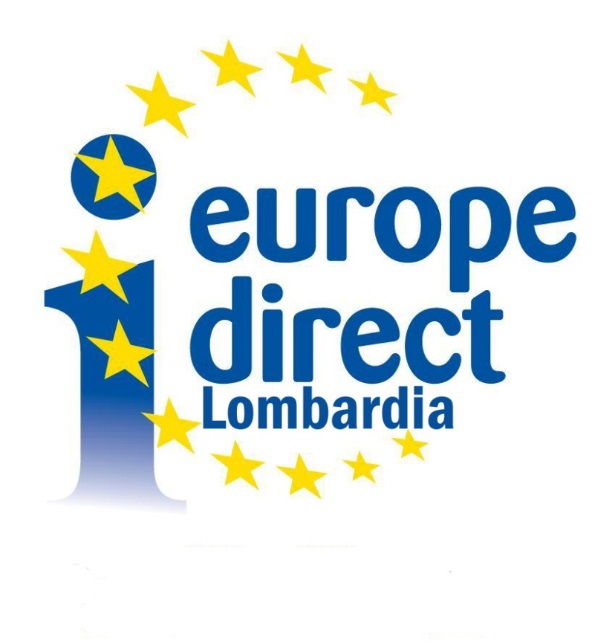 Quali le procedure di selezione?
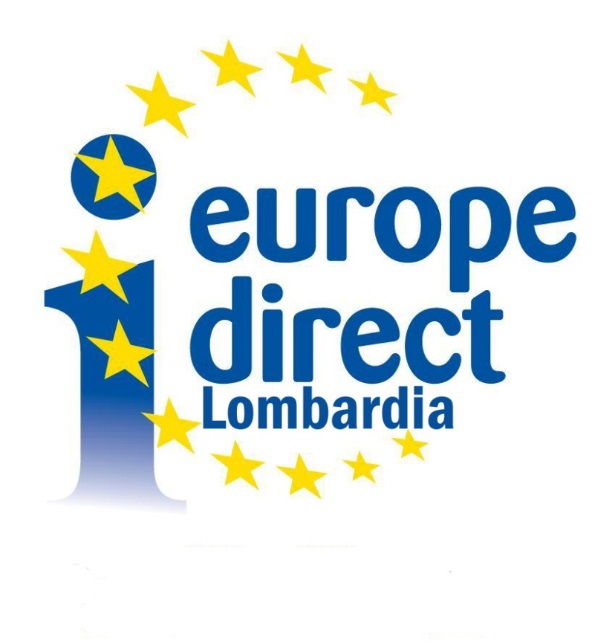 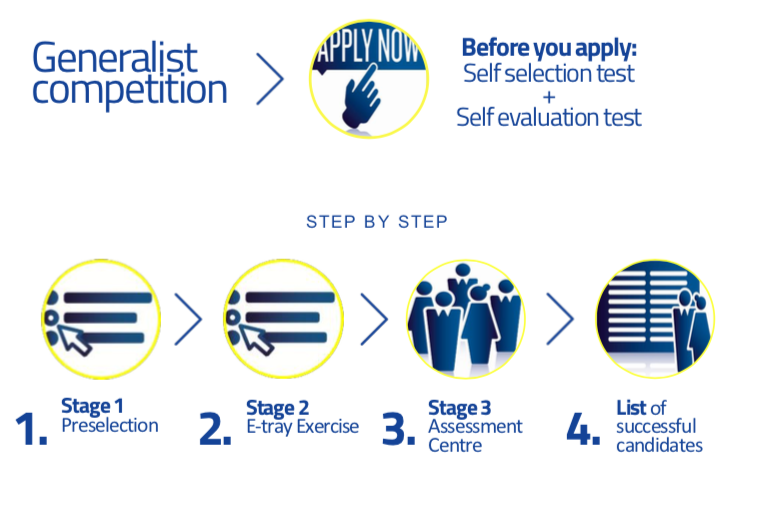 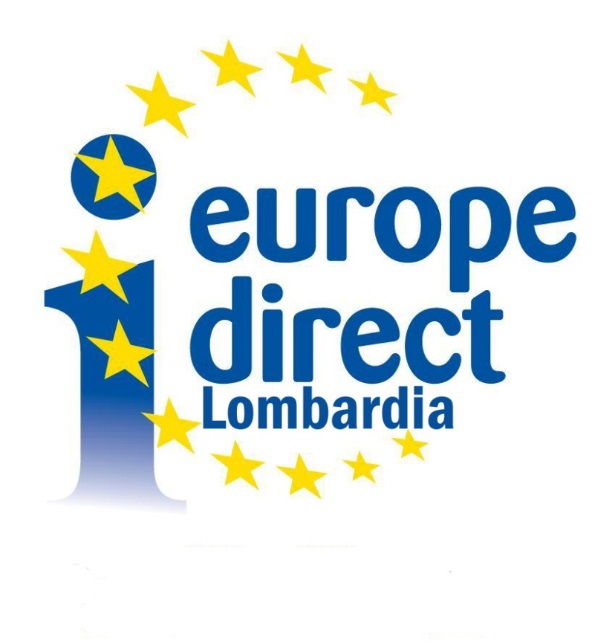 Computer Based TestPreselezione #1
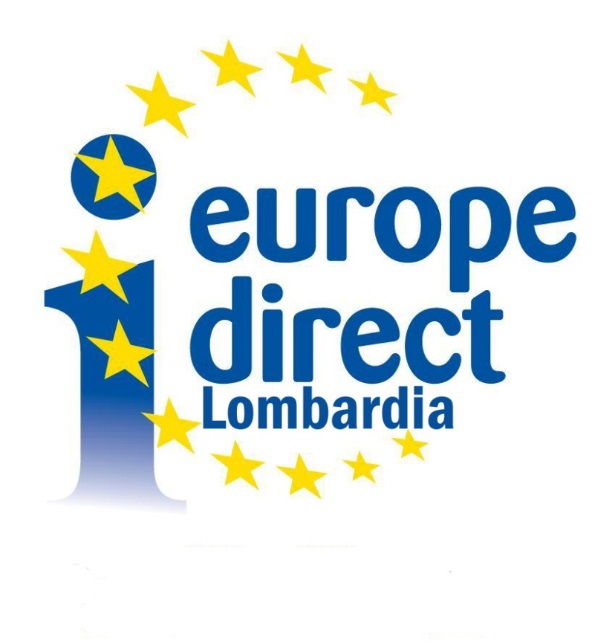 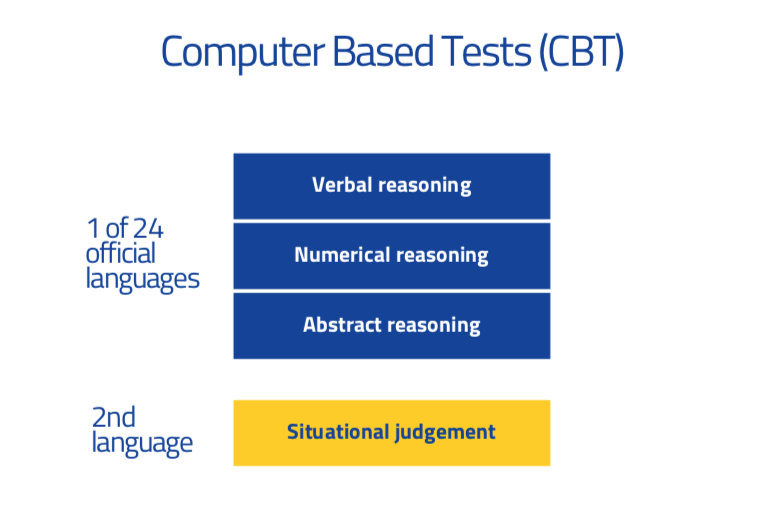 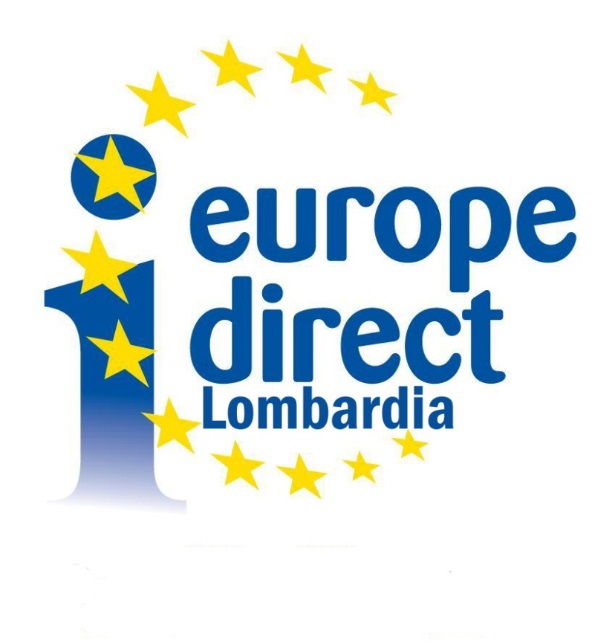 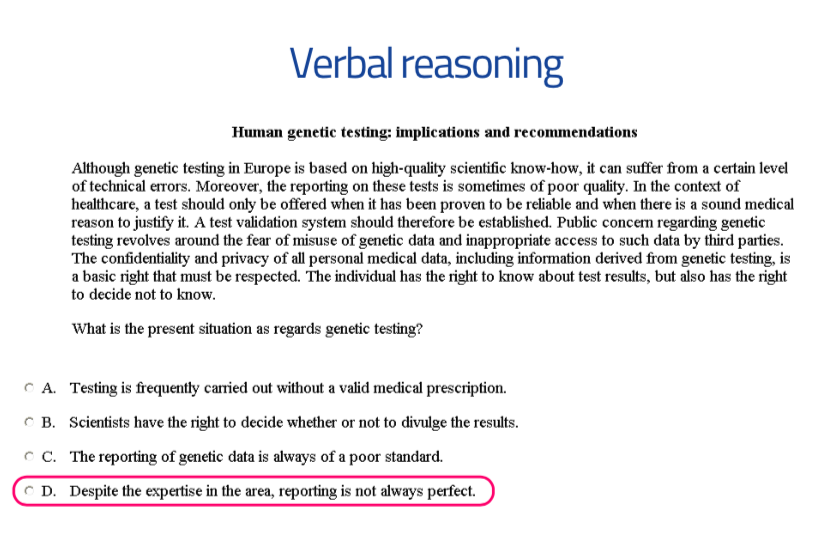 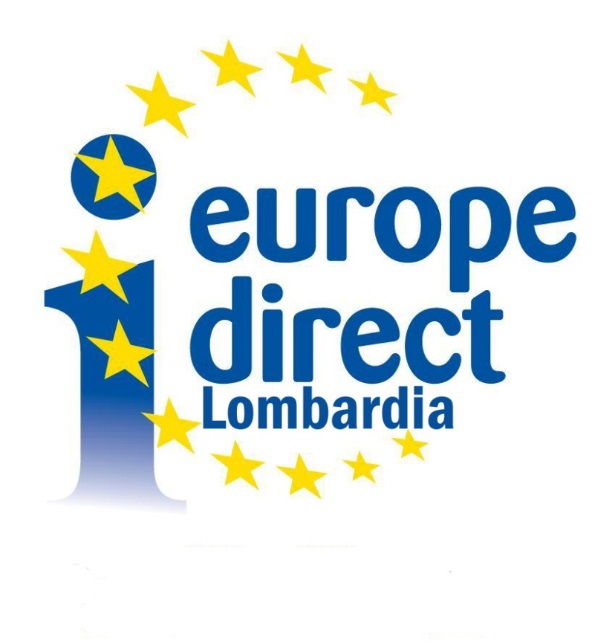 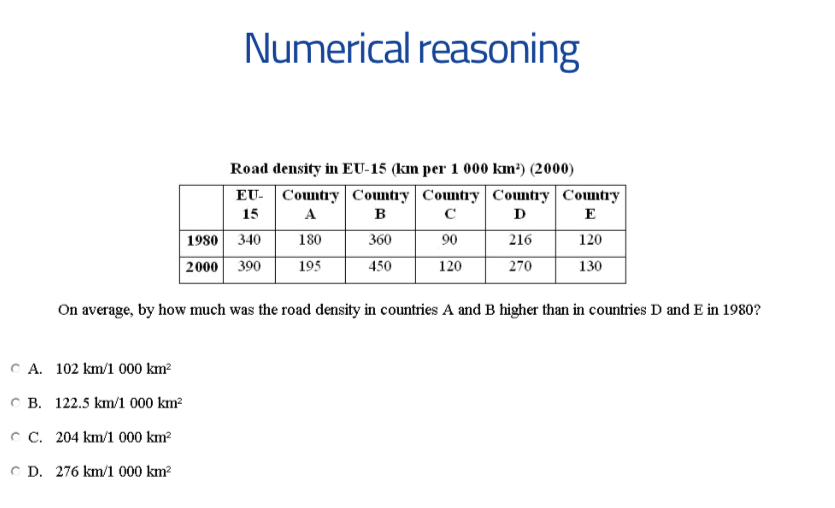 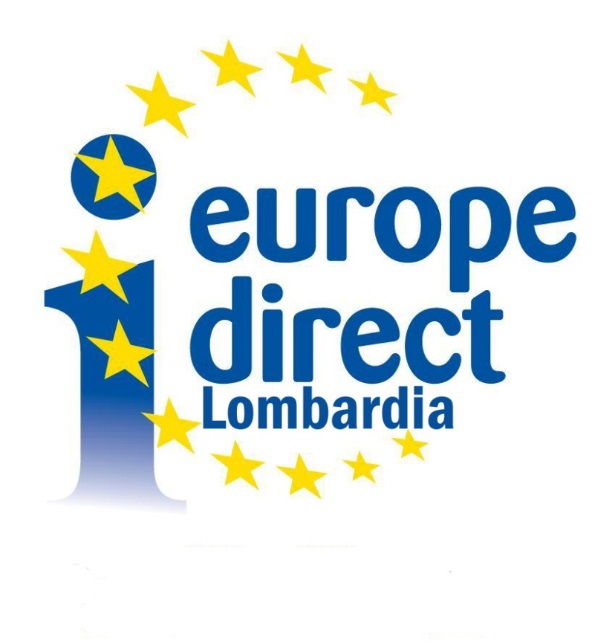 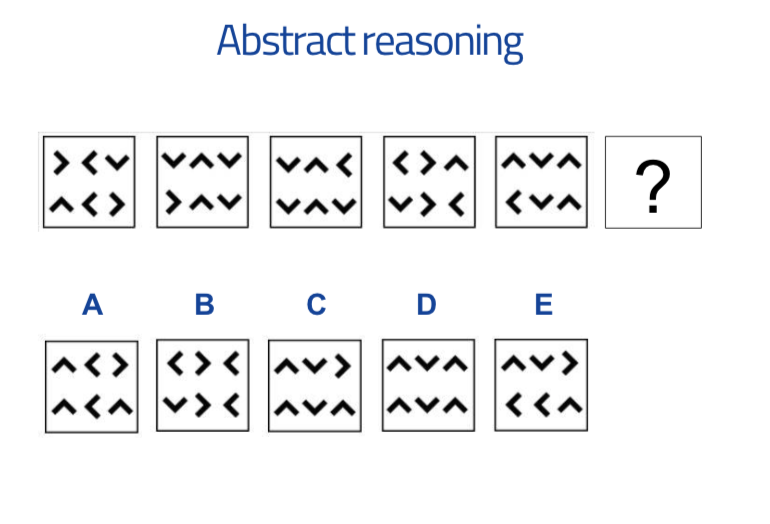 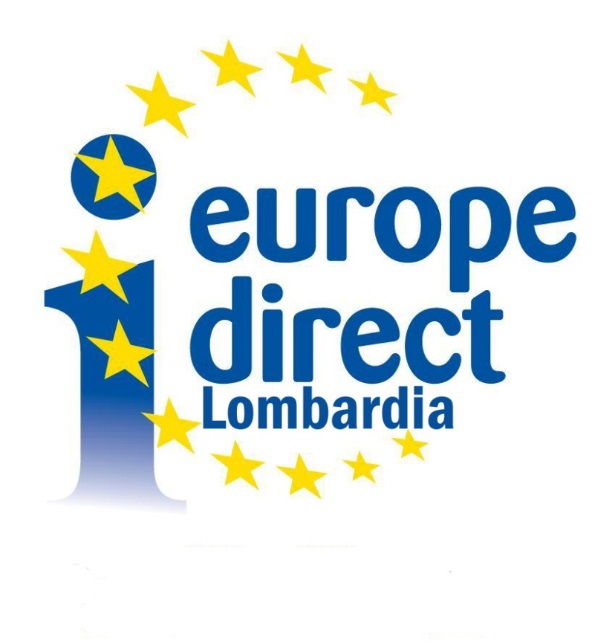 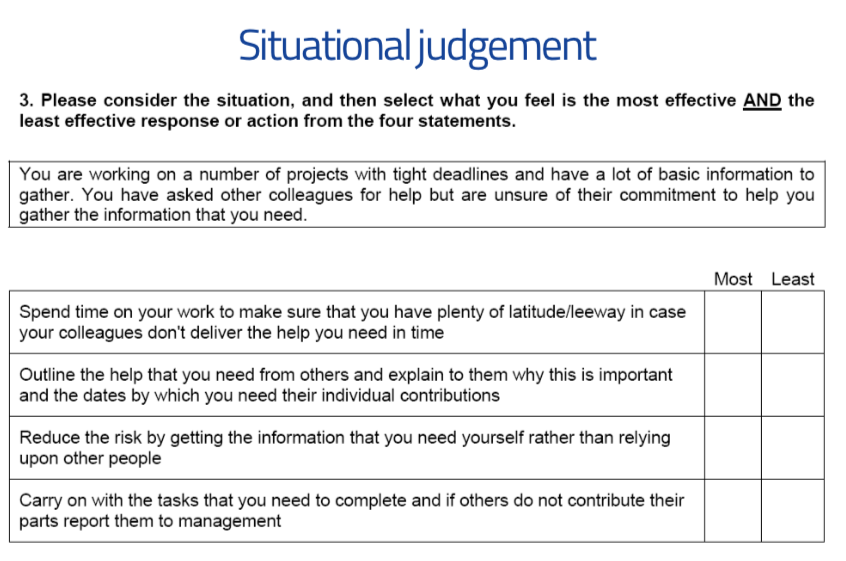 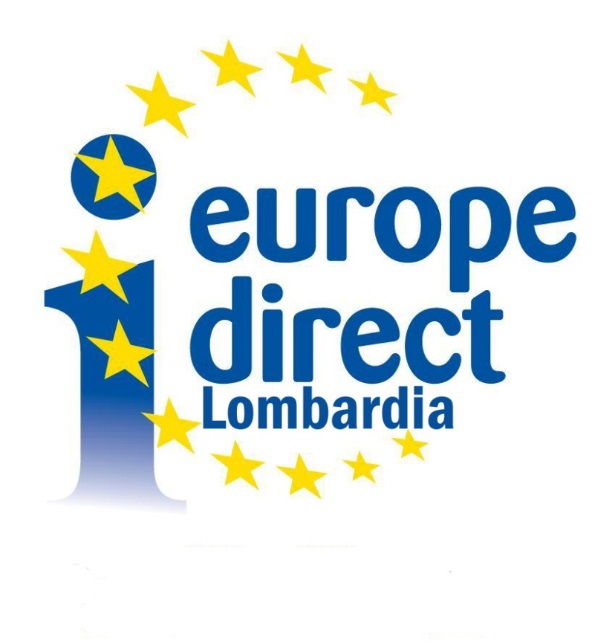 E-Tray Preselezione #2
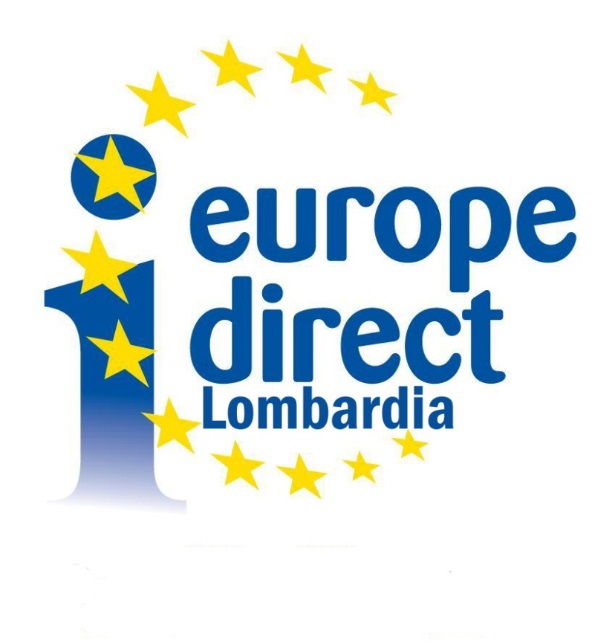 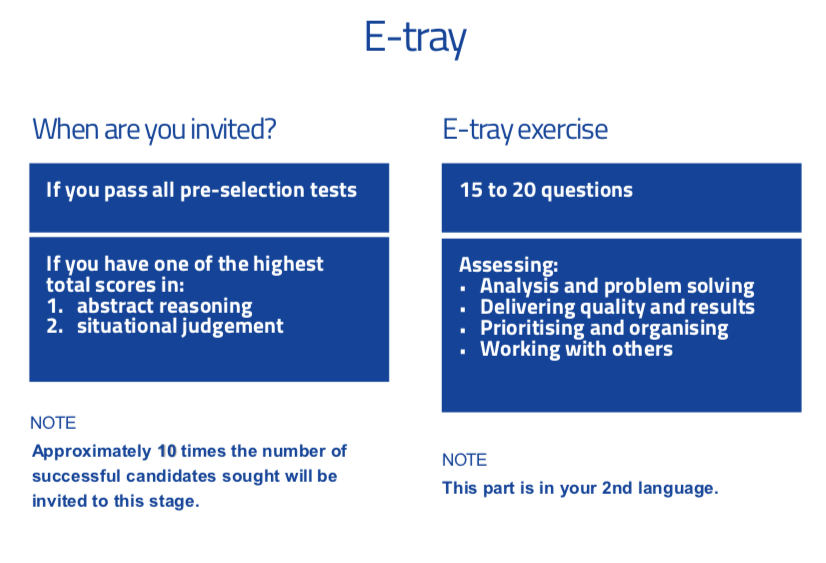 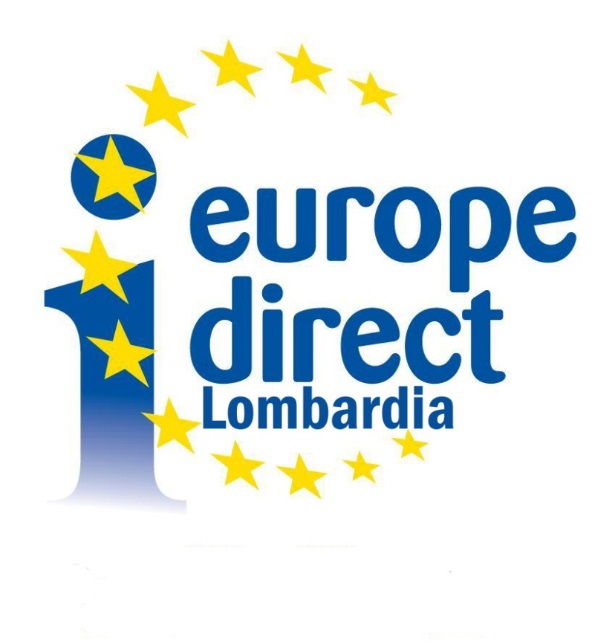 Assessment Centre (Bxl) Preselezione #3
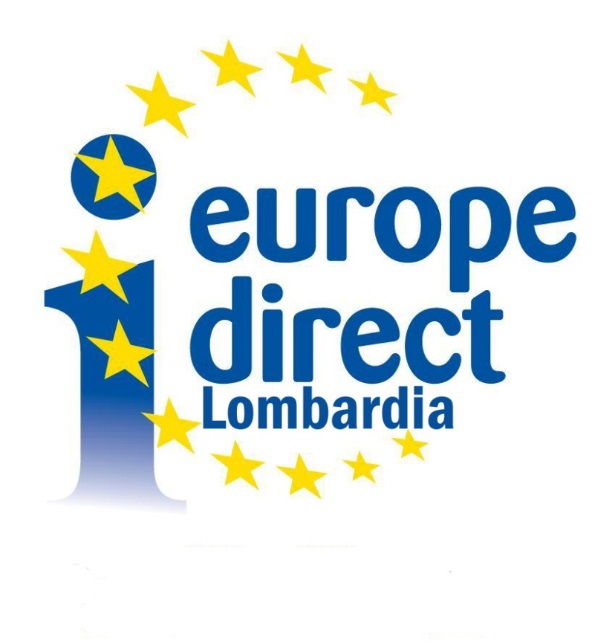 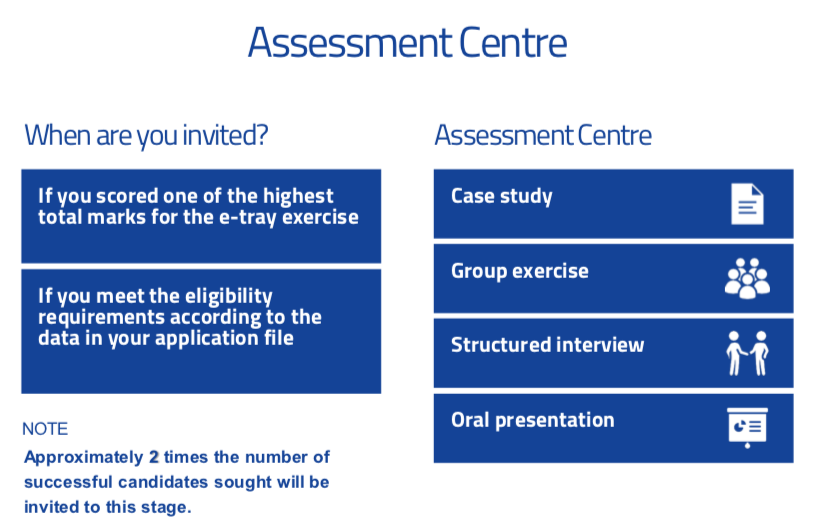 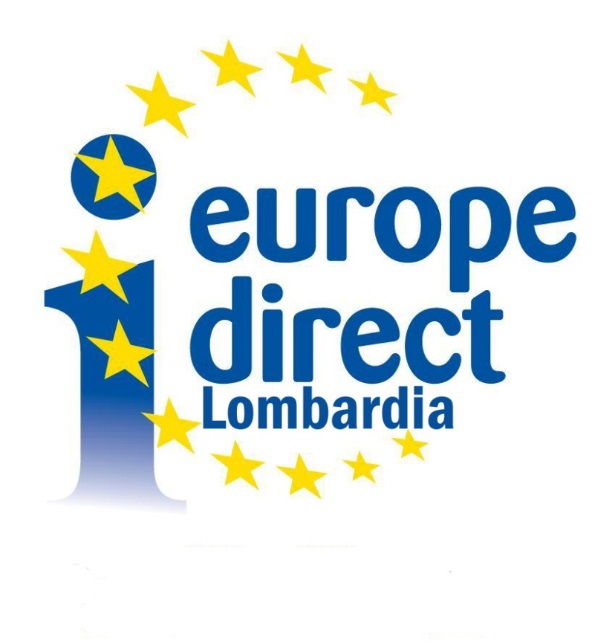 Quali gli aspetti che vengono valutati?
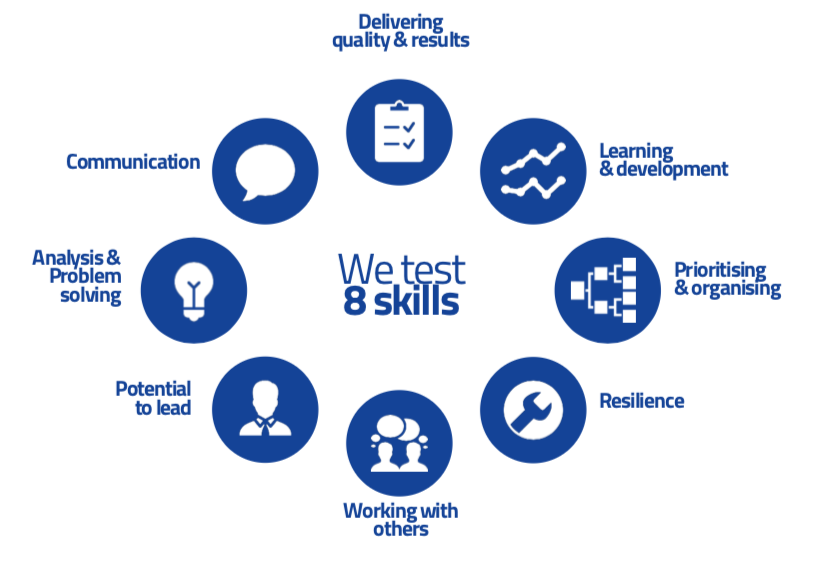 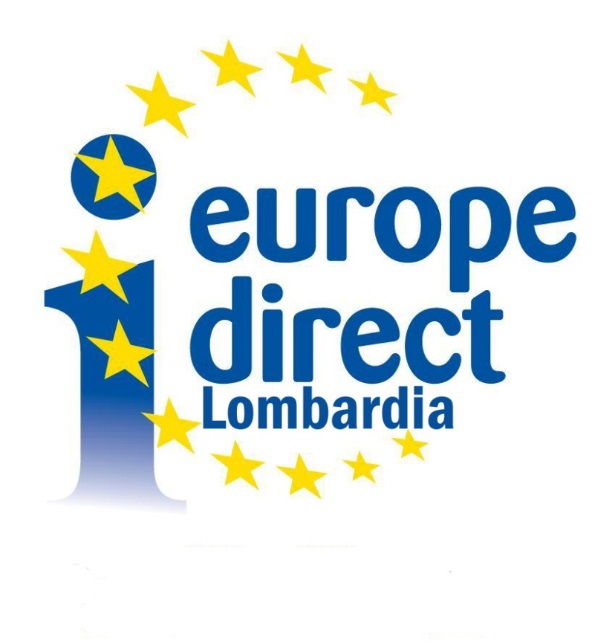 Candidati che superano la selezione
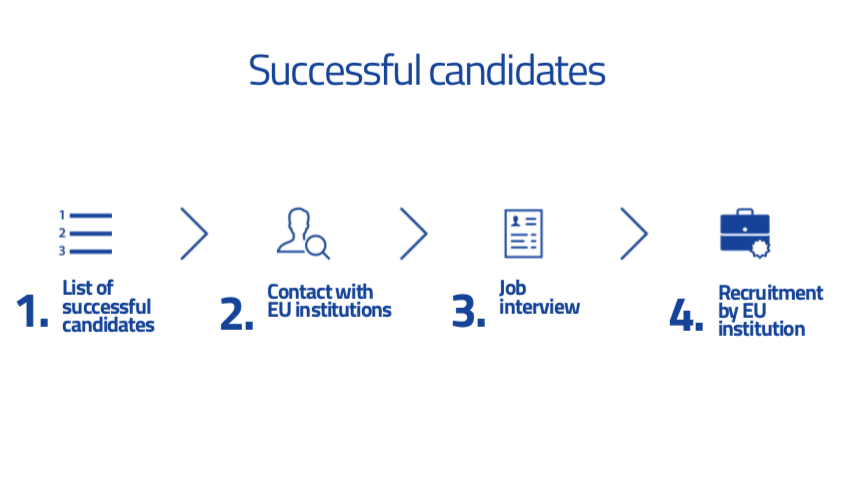 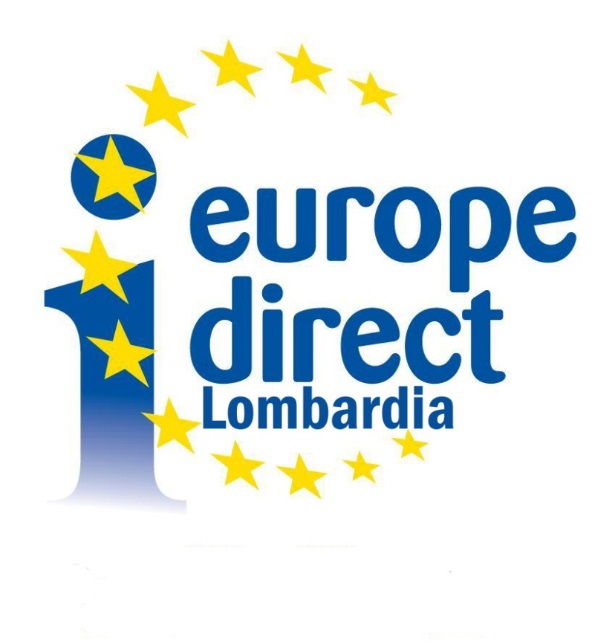 Quando applicare?
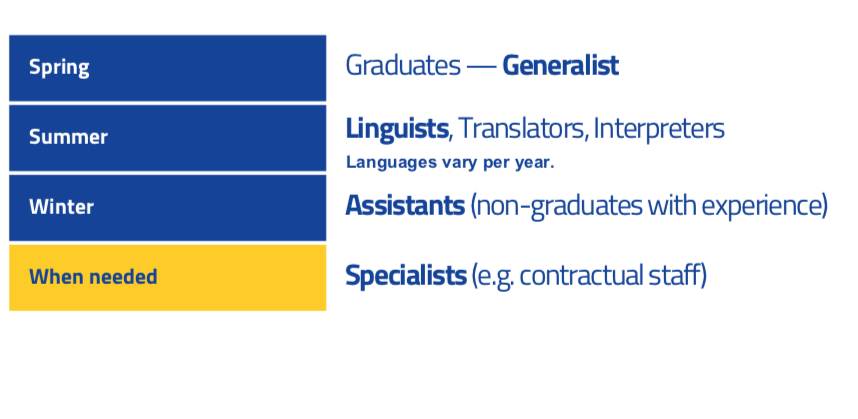 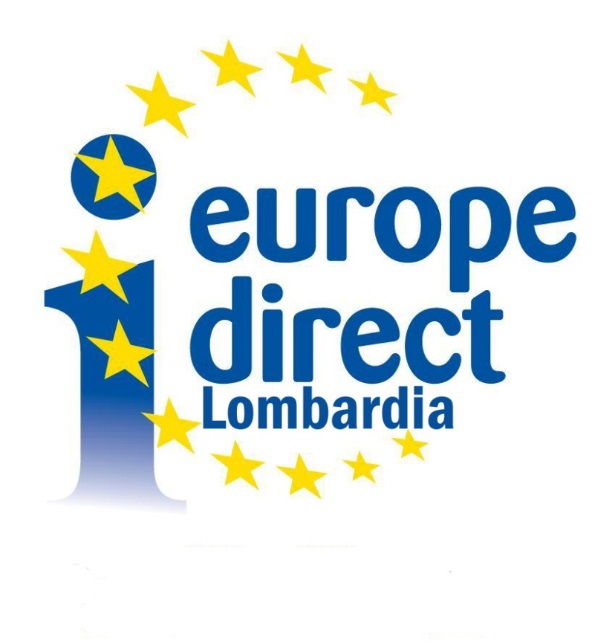 Staff NON permanente
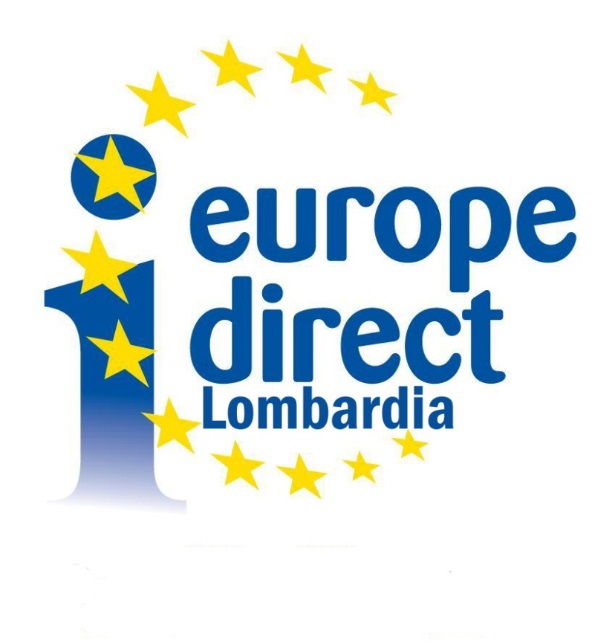 Come applicare?
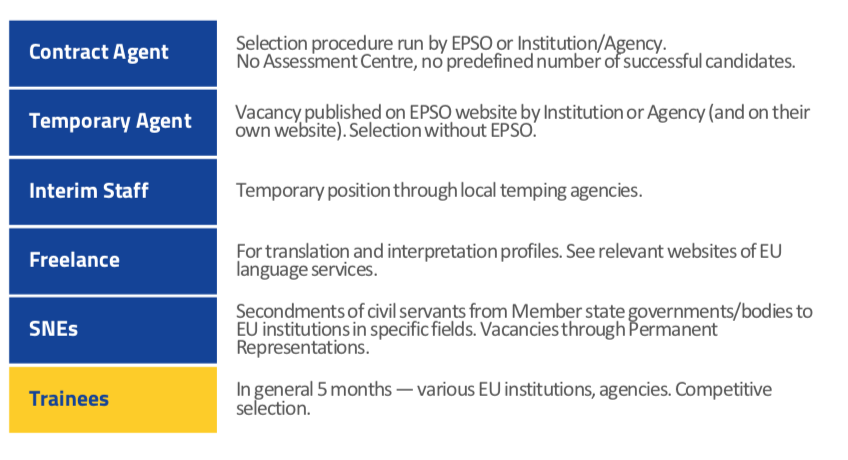 La preselezione è svolta da EPSO e successivamente la selezione avviene da parte delle singole istituzioni ed Agenzie UE. No Assessment Centre, no a numero predefinito di candidature approvate
Le vacancies sono pubblicate sul sito EPSO, delle istituzioni UE o delle Agenzie UE. La selezione NON avviene attraverso EPSO
Posizioni temporanee attraverso agenzie interinali
Principalmente per traduttori ed interpreti
Esperti nazionali distaccati – le vacancies sono pubblicate sui siti/intranet dei diversi enti pubblici di appartenenza.
Posizioni pubblicate sui vari siti delle istituzioni e agenzie UE
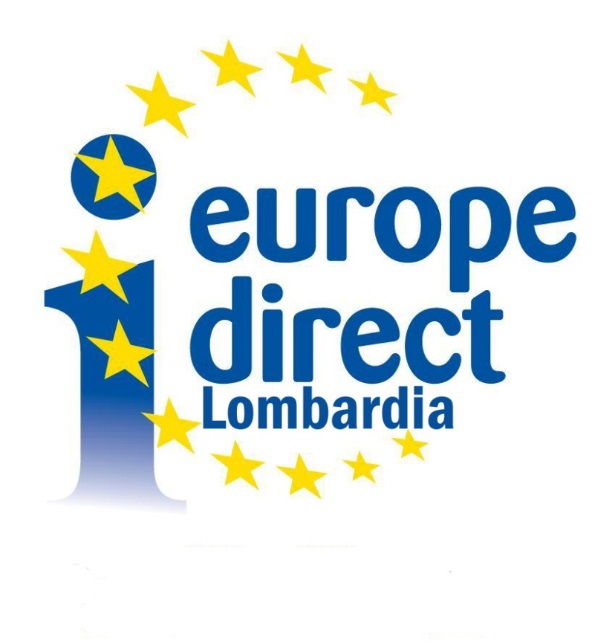 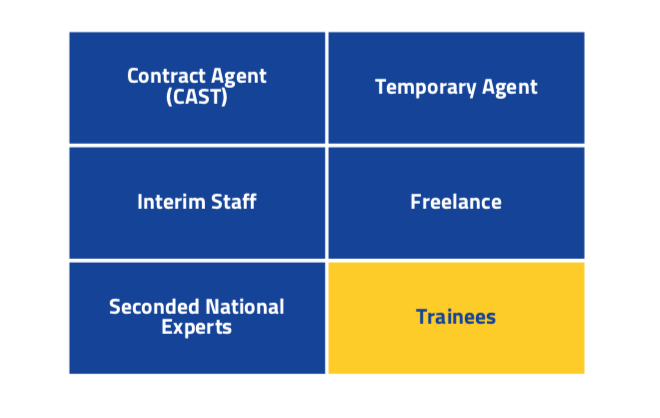 Contract Agent(CAST)
Trainees
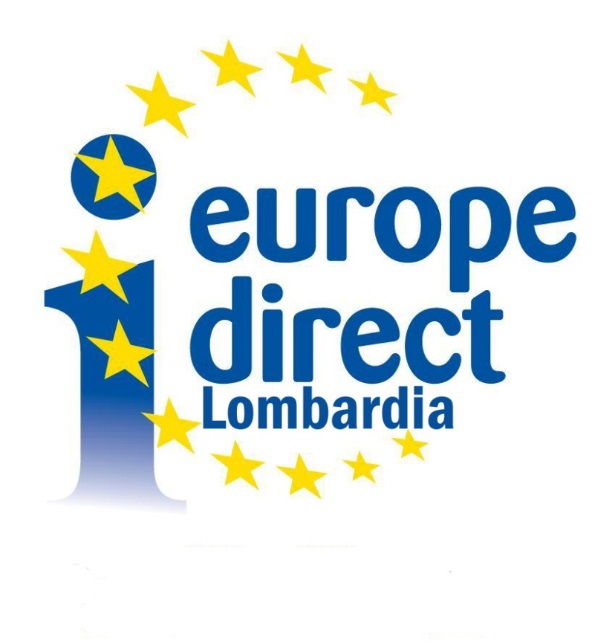 Cosa è sono i CAST?
Agenti contrattuali;
funzioni manuali o di supporto amministrativo, oppure per fornire una capacità aggiuntiva in settori particolari in cui vi è una carenza di funzionari qualificati;
contratto a termine di mesi variabili (6-12-36 fino a proroghe di max 6 anni).
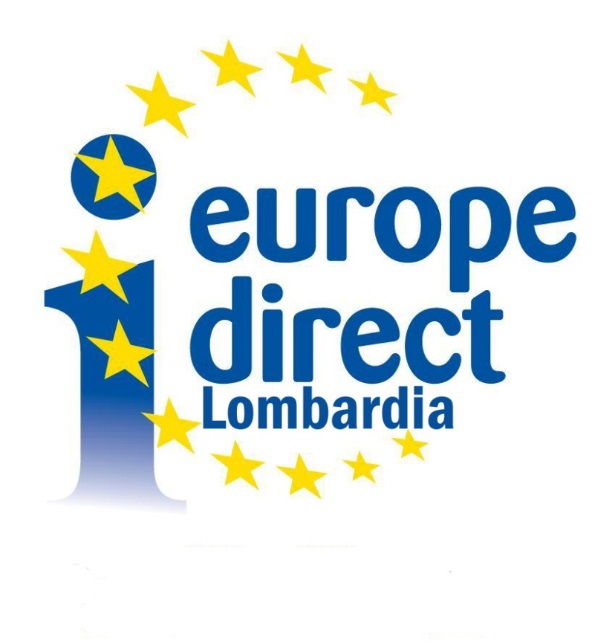 Come applicare per un CAST?
Individuare il bando CAST al quale ci si vuole candidare nella sezione “Job opportunities” del sito EPSO 
Cliccare su pulsante “Apply” contenuto nella scheda del bando individuato
Consultare il manuale di istruzione EPSO per le candidature
Rendere visibile il proprio CV sul portale in modo che le varie istituzioni/Agenzie possano visionarlo
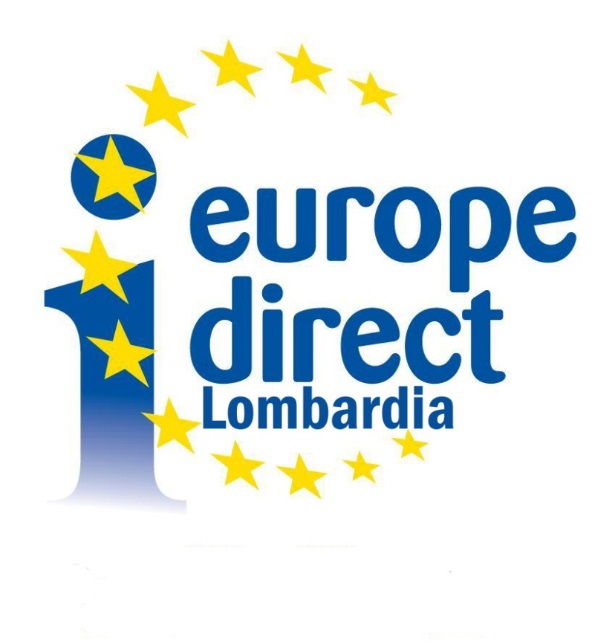 E poi?
Continuare a monitorare le posizioni aperte (vacancies) sui siti delle varie Agenzie dell’UE 
Se individuate, in corrispondenza con il livello di CAST al quale ci si è candidati, cliccare su pulsante “Apply” contenuto nella scheda della vacancy individuata
I vari siti delle Agenzie dialogano con il sito EPSO nel quale è stata inserita la candidatura per il CAST. Se selezionati, sarete contattati dall’Agenzia/Istituzione per un colloquio e sarete successivamente contattati per sostenere il test EPSO dedicati ai CAST.
4.   Test EPSO per CAST: ragionamento verbale/numerico/logico nella prima lingua. Valutazione competenze: seconda lingua scelta
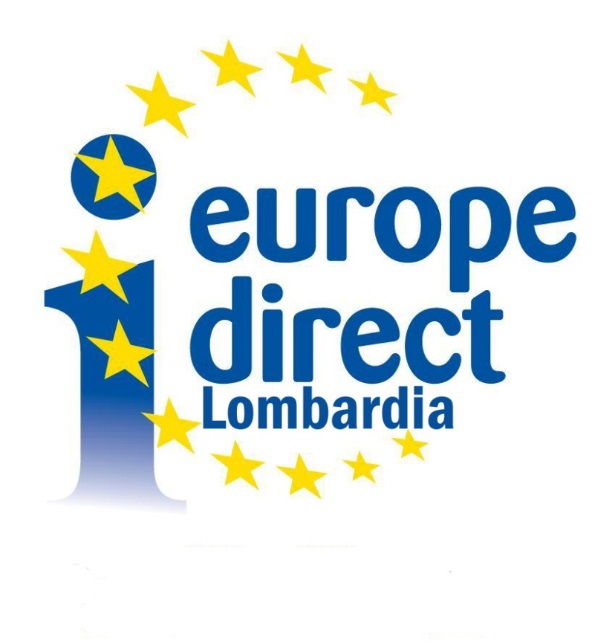 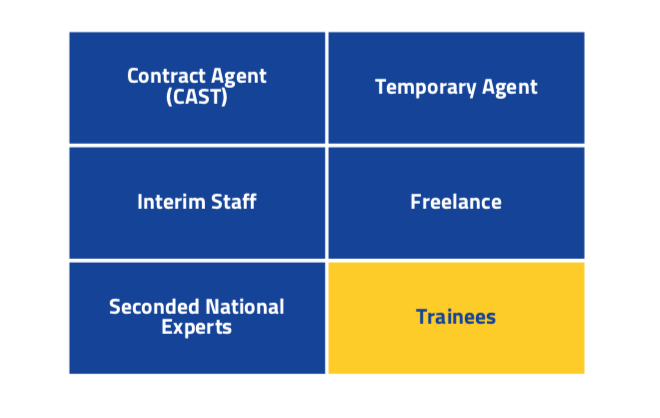 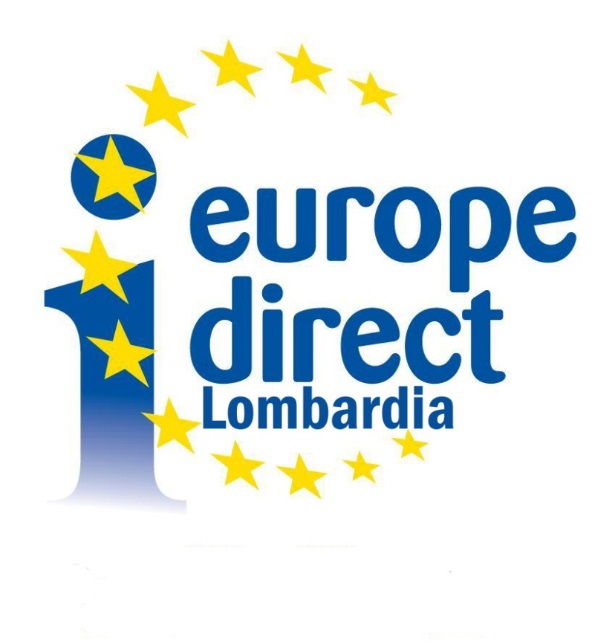 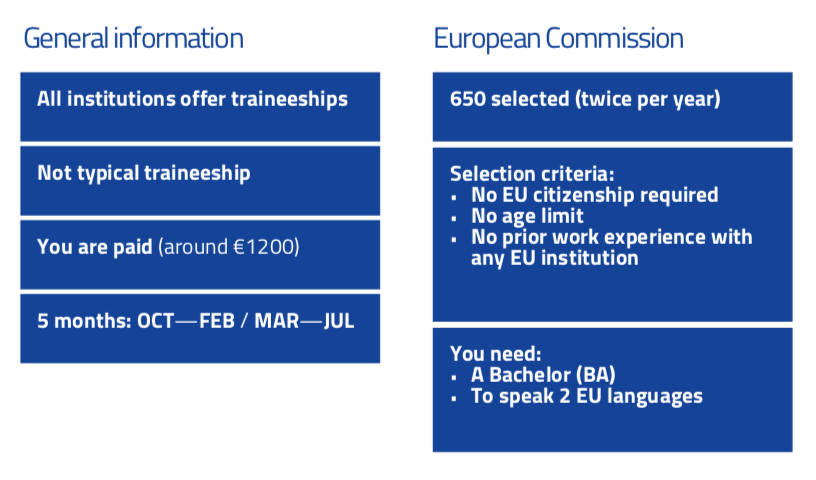 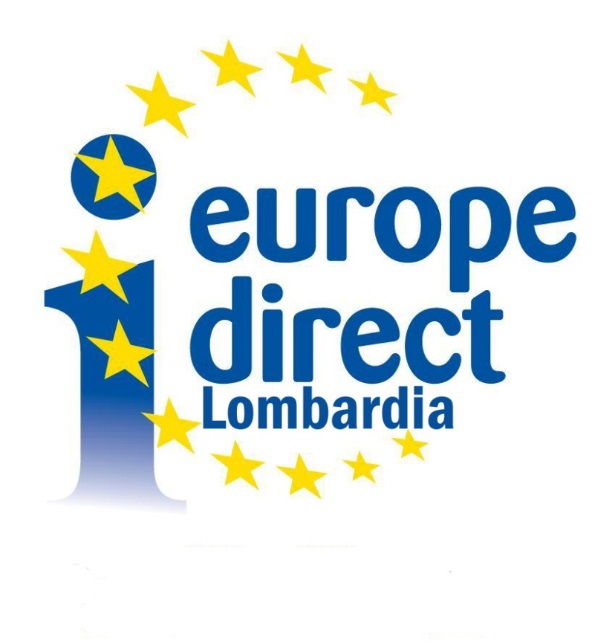 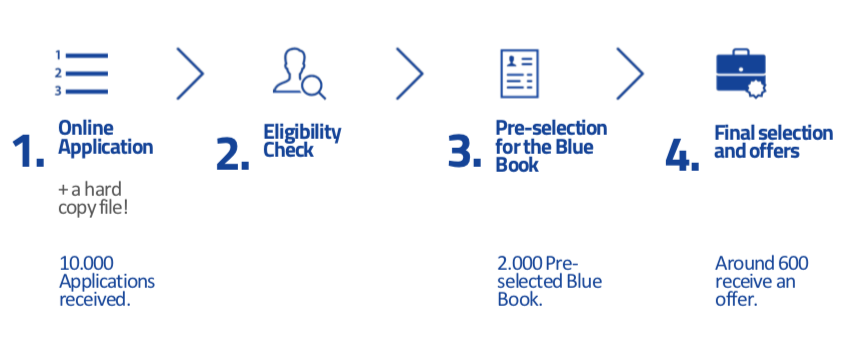 Come applicare?Inoltro richieste:- a gennaio per inizio ad ottobre dello stesso anno;- a luglio per inizio a marzo anno successivo.Maggiori informazioni: https://epso.europa.eu/job-opportunities/traineeships_it
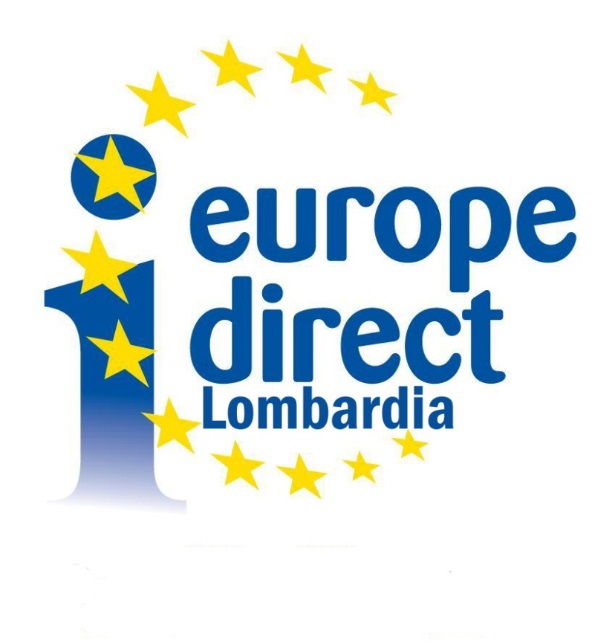 Grazie per l’attenzione
Europe Direct Lombardia
Francesca Oggioni
europedirect@regione.lombardia.it 
www.europedirect.regione.lombardia.it
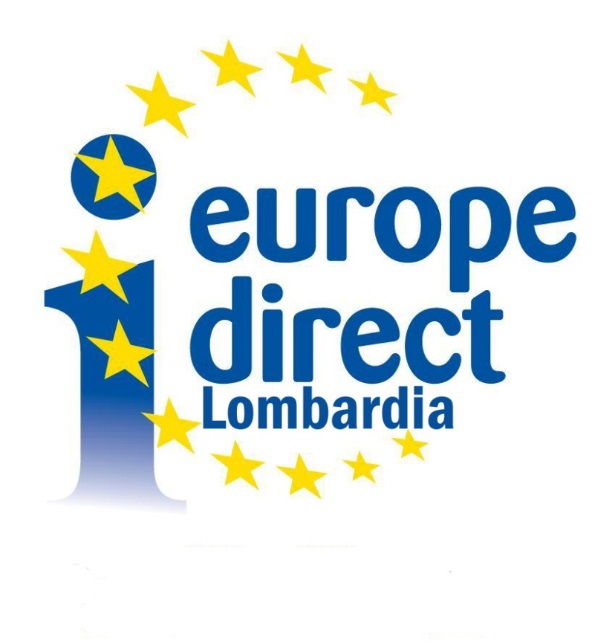